Добрый день всем, кто пришел на наш урок!
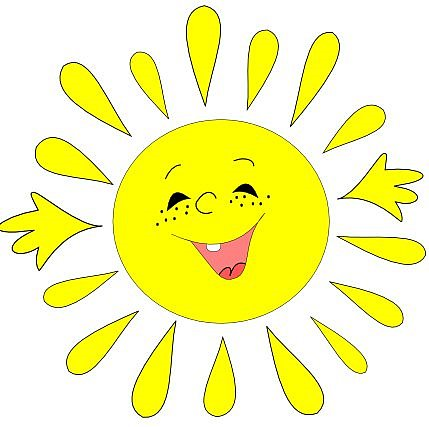 Задачи нашего урока: 
- обобщить имеющиеся знания по теме,
обработать верхний срез изделия швом
  вподгибку с закрытым срезом.
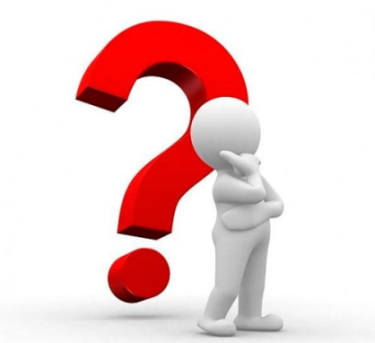 Образцы мешочков разной формы
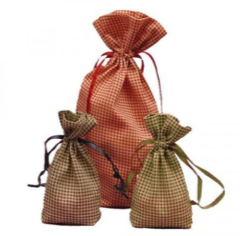 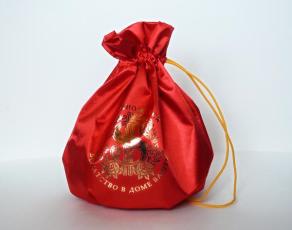 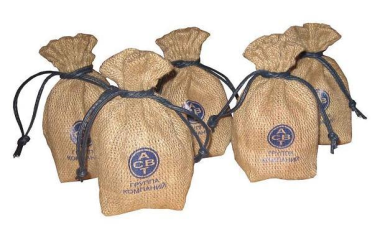 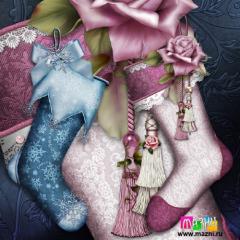 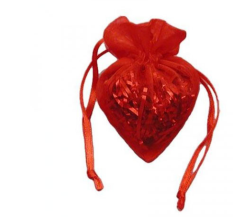 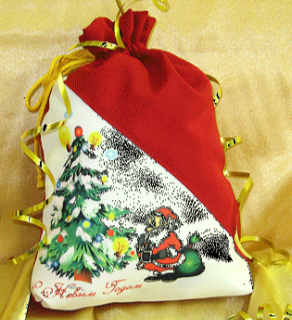 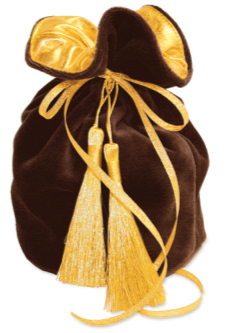 Выкройка мешочка. Построение чертежа
20 см
Ширина – 20 см.
Длина – 24 см.
48 см
Линия сгиба
План пошива мешочка
Выполнение отделки мешочка аппликацией.
Обработать боковые срезы.
Обработать срезы стачного шва.
Обработать верхний срез.
Продернуть шнур.
Отутюжить готовое изделие.
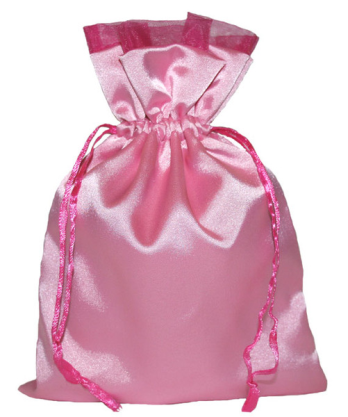 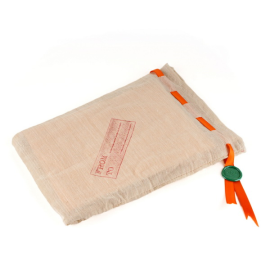 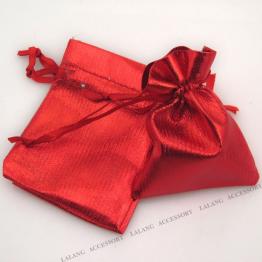 «Обработка верхнего среза мешочка
 швом вподгибку с закрытым срезом»
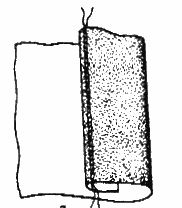 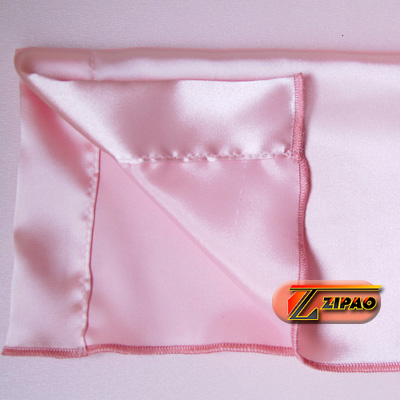 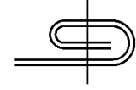 Правила техники безопасности при работе с иглой и ножницами
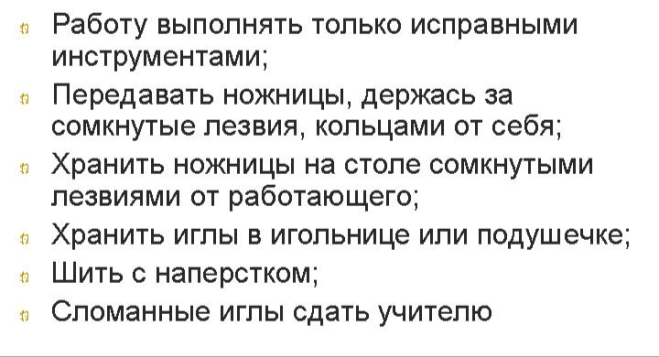 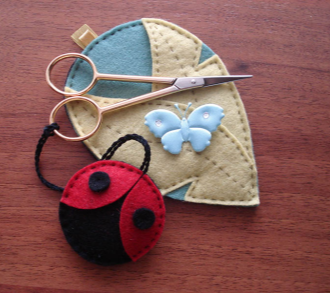 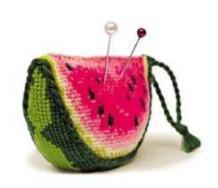 Правила техники безопасности при работе  с электроутюгом
1. До начала работы проверить, нет ли оголенных мест на шнуре.2. Следить за тем, чтобы шнур не касался утюга и чтобы утюг не перегревался. При перегреве немедленно выключит утюг.3. Брать утюг только за ручку.4. Ставить утюг только на подставку асбестовой прокладкой.5. При увлажнении ткани пользоваться пулевелизатором.
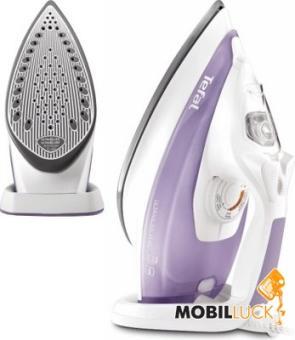 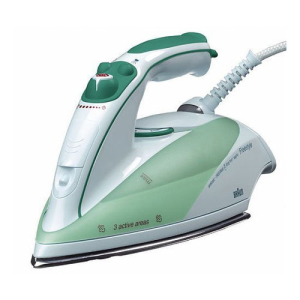 Правила техники безопасности при работе на швейной машине
1. Перед началом работы убедиться в ее исправности. Убрать волосы под платок, Застегнуть манжеты рукавов.2. Убрать с платформы машины посторонние предметы: наперсток, ножницы, масленку и др. Проверить, прочно ли закреплены игла и лапка.3. Прежде чем стачивать изделие, проверить, не осталось ли в нем булавки, иголки.4. Во время работы не наклоняться низко над машиной.5. Не держать пальцы рук вблизи лапки и иглы, прошивать утолщенные места на пониженных оборотах.6. Не подходить близко к работающим на машинах.
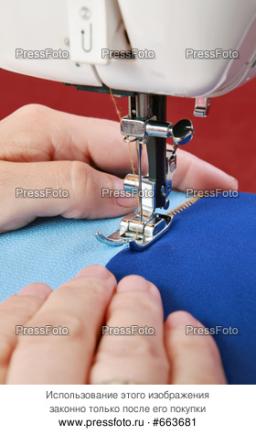 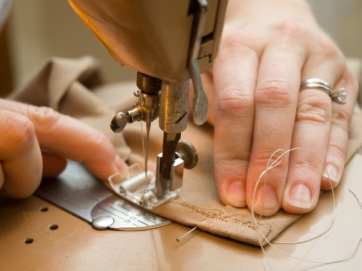 Проверка качества работы
Углы изделия и швы хорошо выправлены.
Ширина шва вподгибку по всей длине одинакова и равна 20 мм.
Машинная строчка ровная, выполнена на расстоянии 1 – 2 мм от края внутреннего подгиба.
Оставлено отверстие для продергивания шнура.
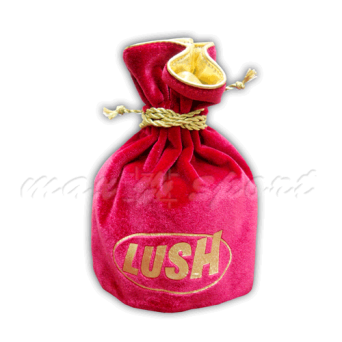 Подведение итогов урока
Вы изготовили мешочек для хранения работ. Подобным образом можно сделать много нужных и красивых мешочков. В этом вам поможет ваша фантазия.
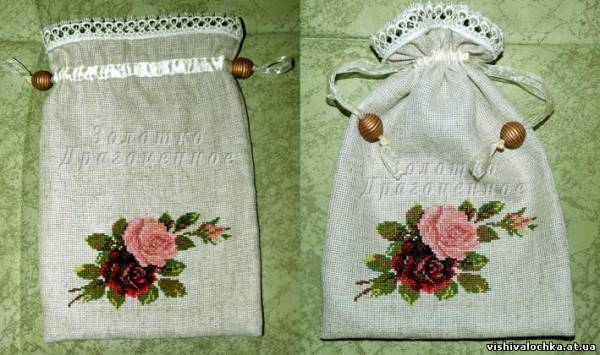 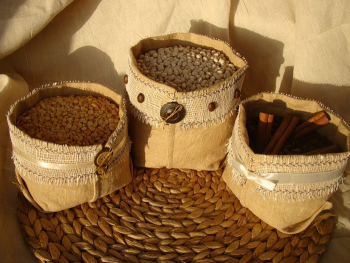